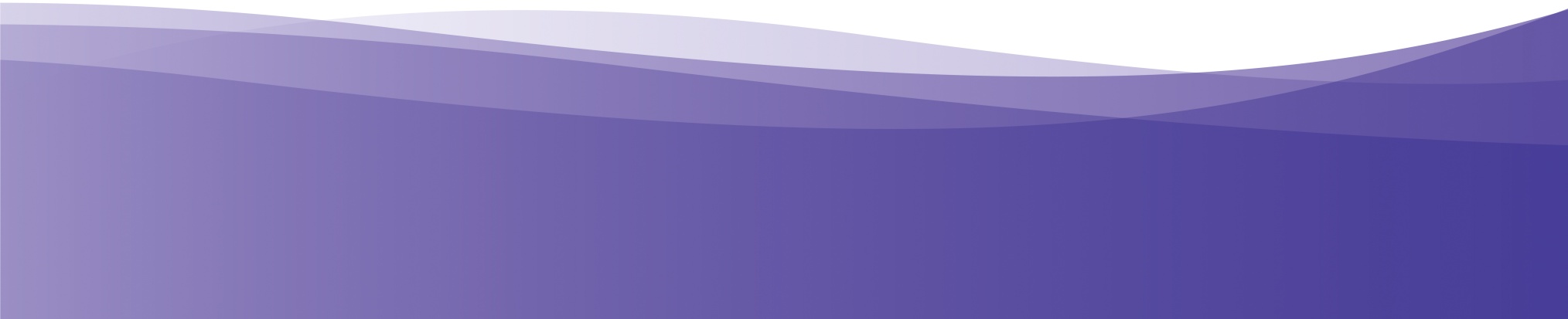 The Love of Christ Impels Us
What are the clarifying questions that will help promote and embed your understanding of this indicator for you as Board Director at St Columba’s College?
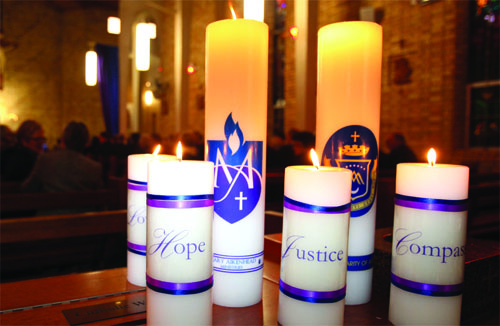 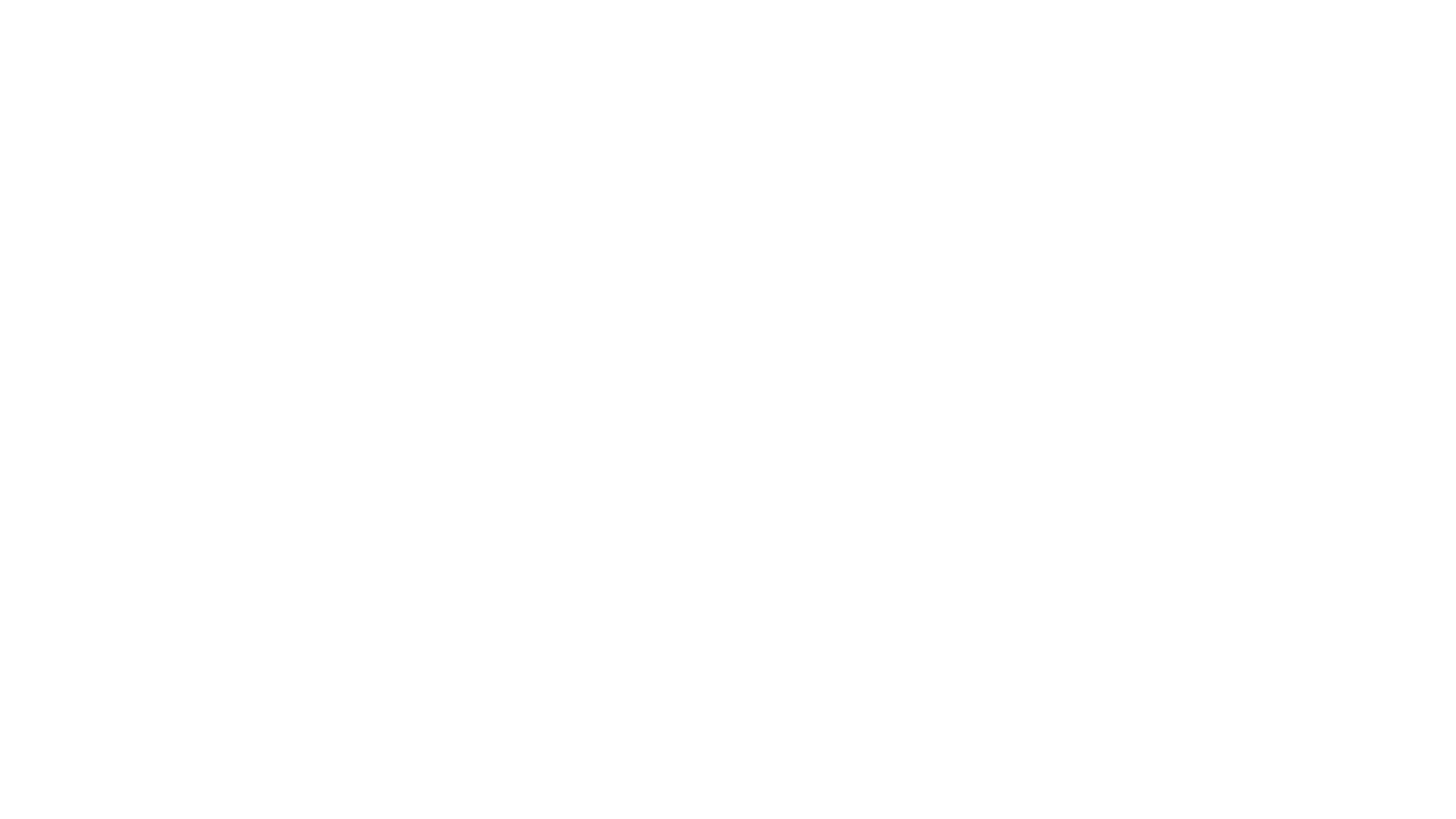 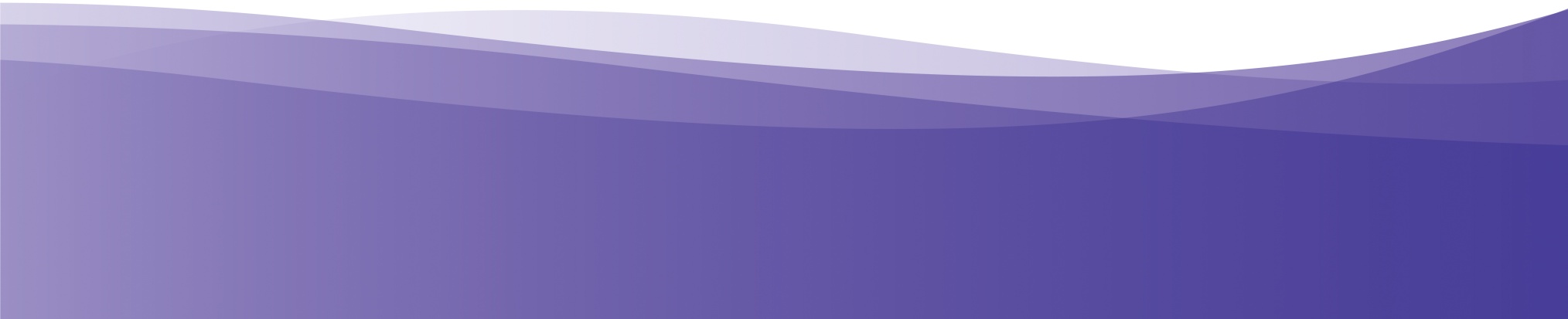 Preferential option for the poor: social action and justice
Are there further clarifying questions that will help your understanding of this indicator for you as Board Director at St Columba’s College?

Is there any aspect of this indicator that informs  part of the Board 2019 priorities? 

What?
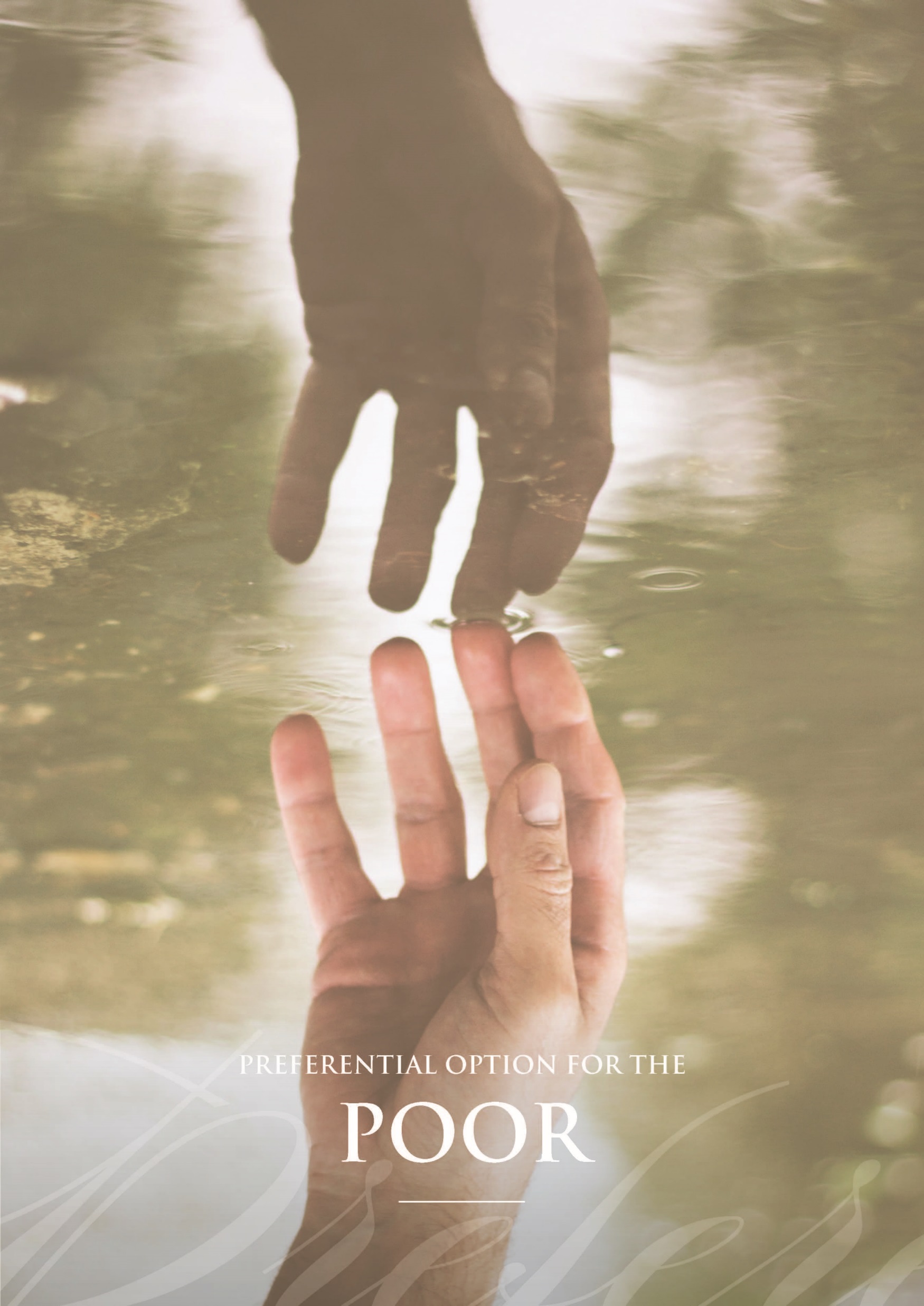 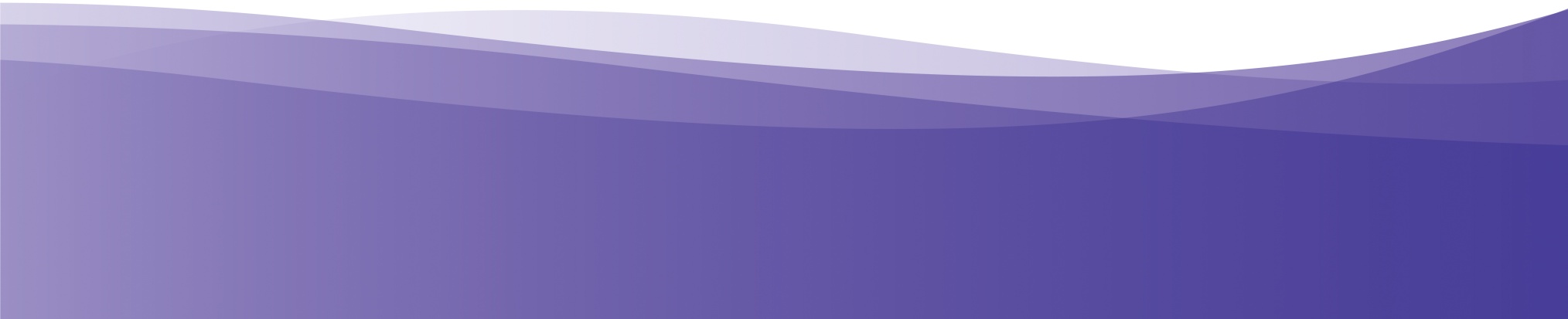 Are there further questions that will help your understanding of this indicator for you as Board Director at St Columba’s College?


Is there any aspect of this indicator that is part of the Board 2019 priorities? 

What?
Trust in Divine Providence:A spirituality of possibility
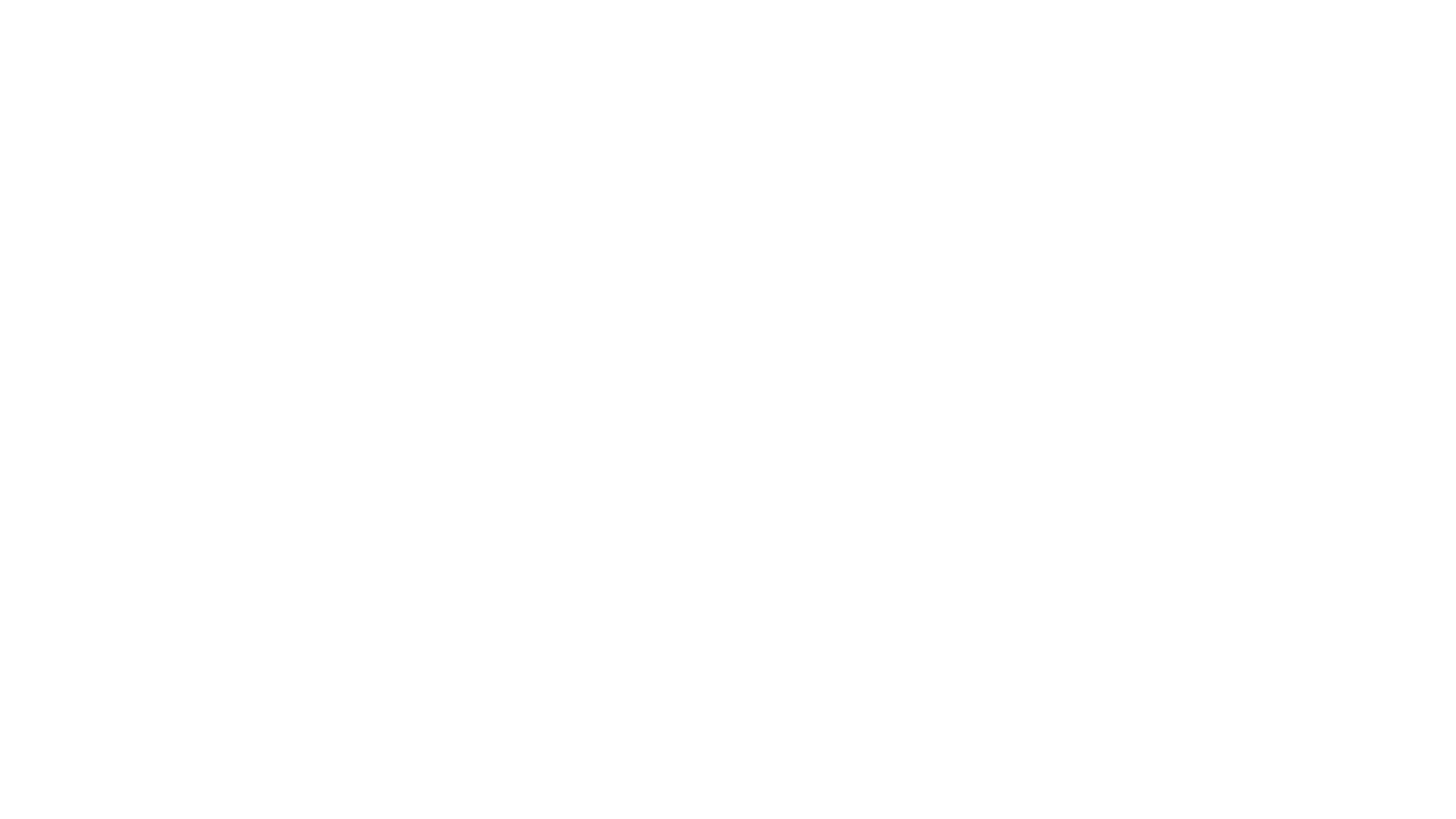 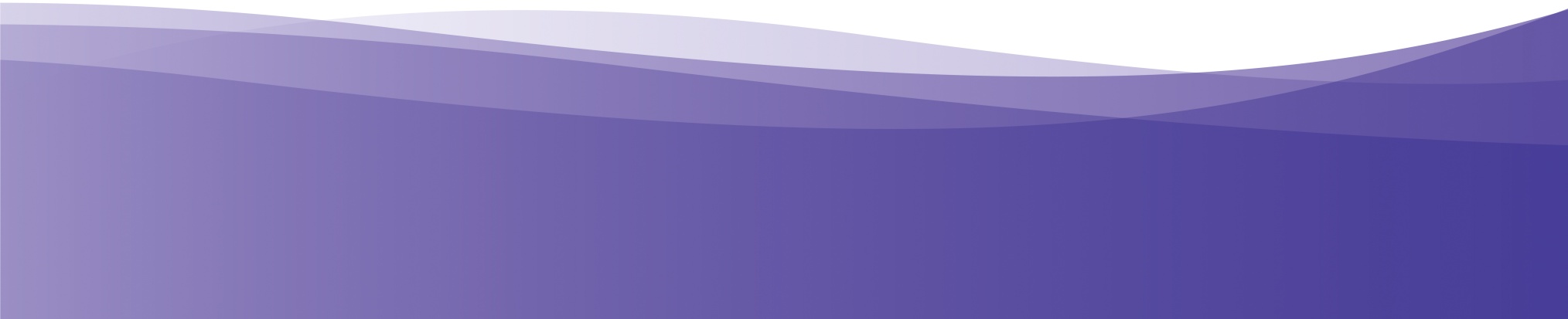 Contemplatives in action:learning and teaching
Are there  further questions that will help your understanding of this indicator for you as Board Director at St Columba’s College?

Is there any aspect of this indicator that is part of the Board 2019 priorities? 

What?
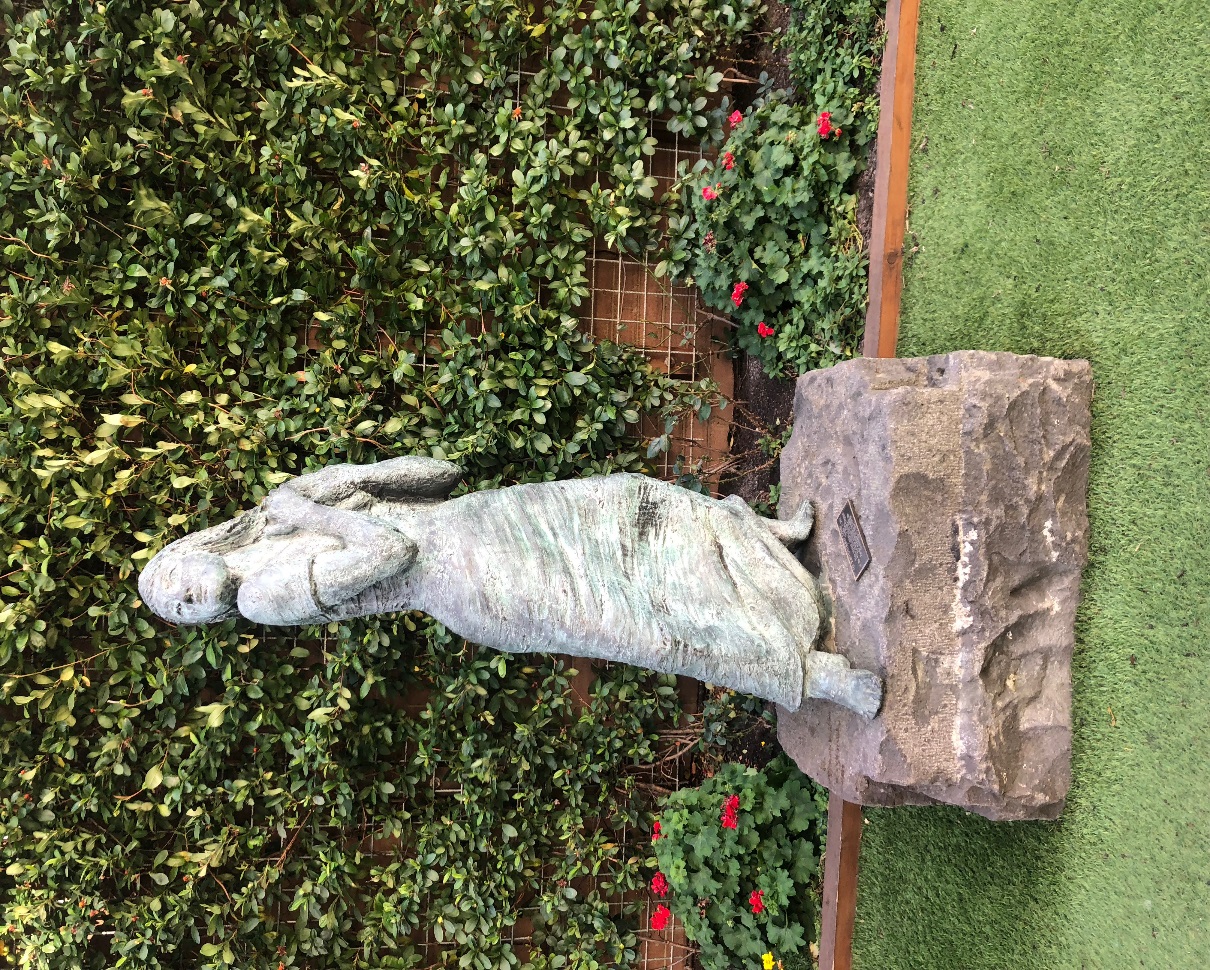 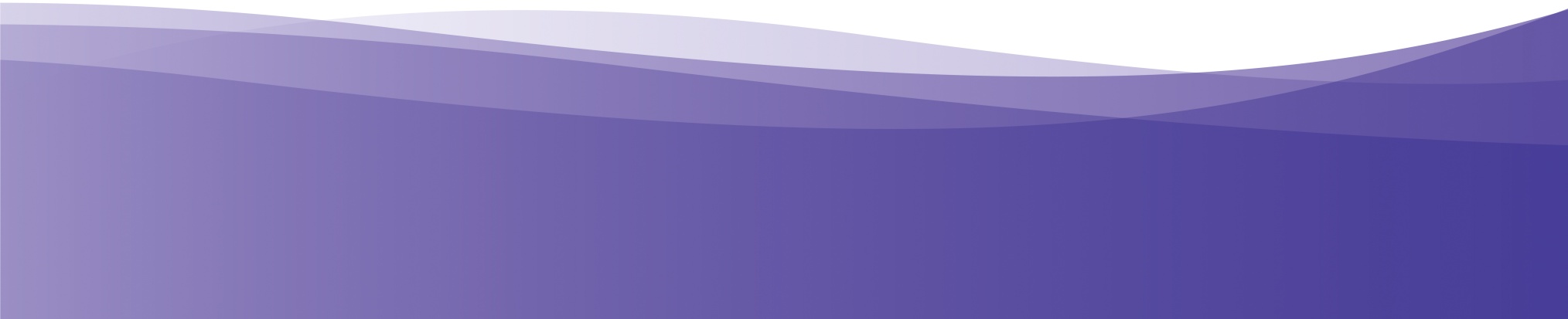 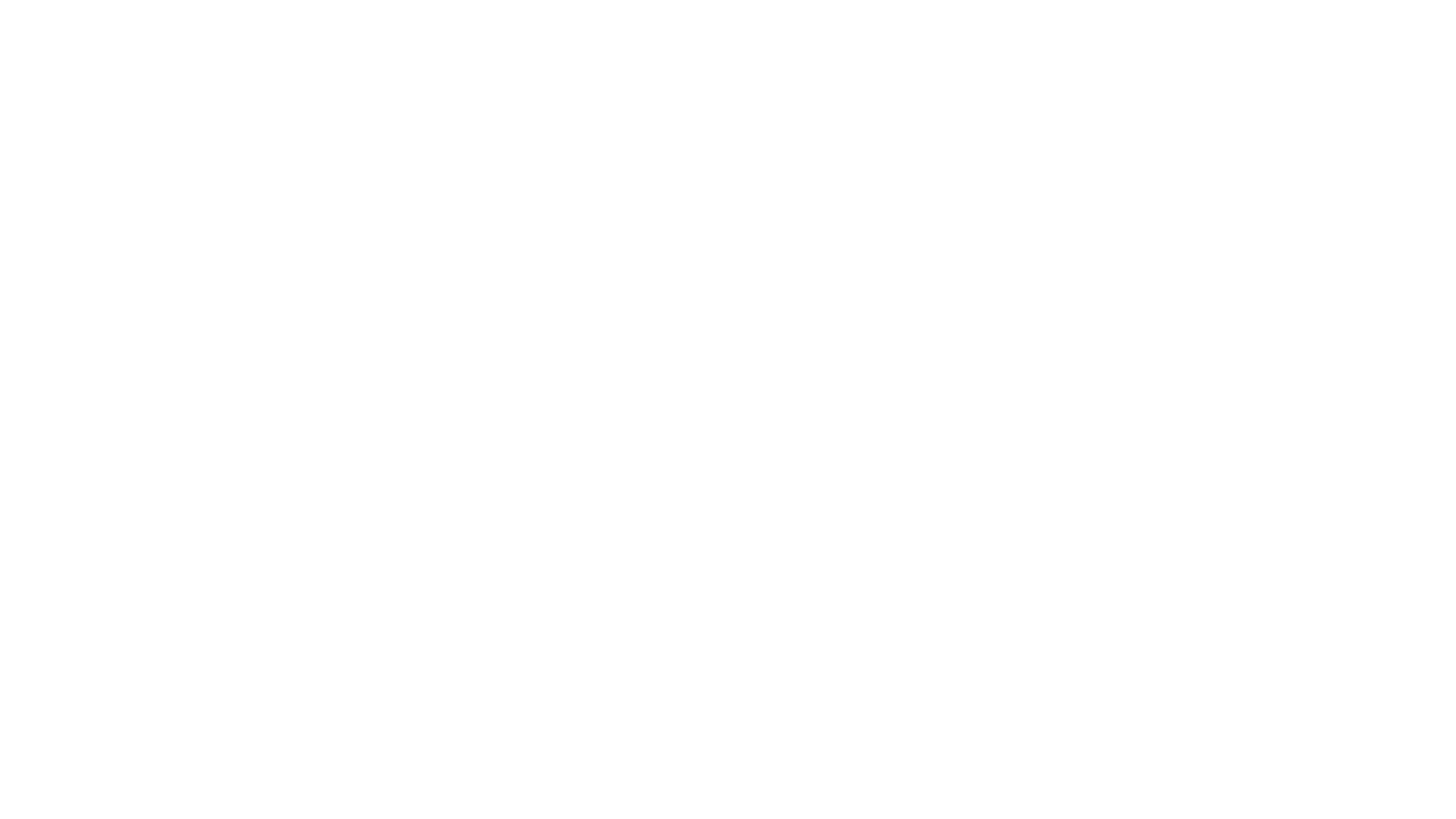 Called to be extensively useful: achievement and excellence.
Are there further questions that will help your understanding of this indicator for you as Board Director at St Columba’s College?

Is there any aspect of this indicator that is part of the Board 2019 priorities? 

What?
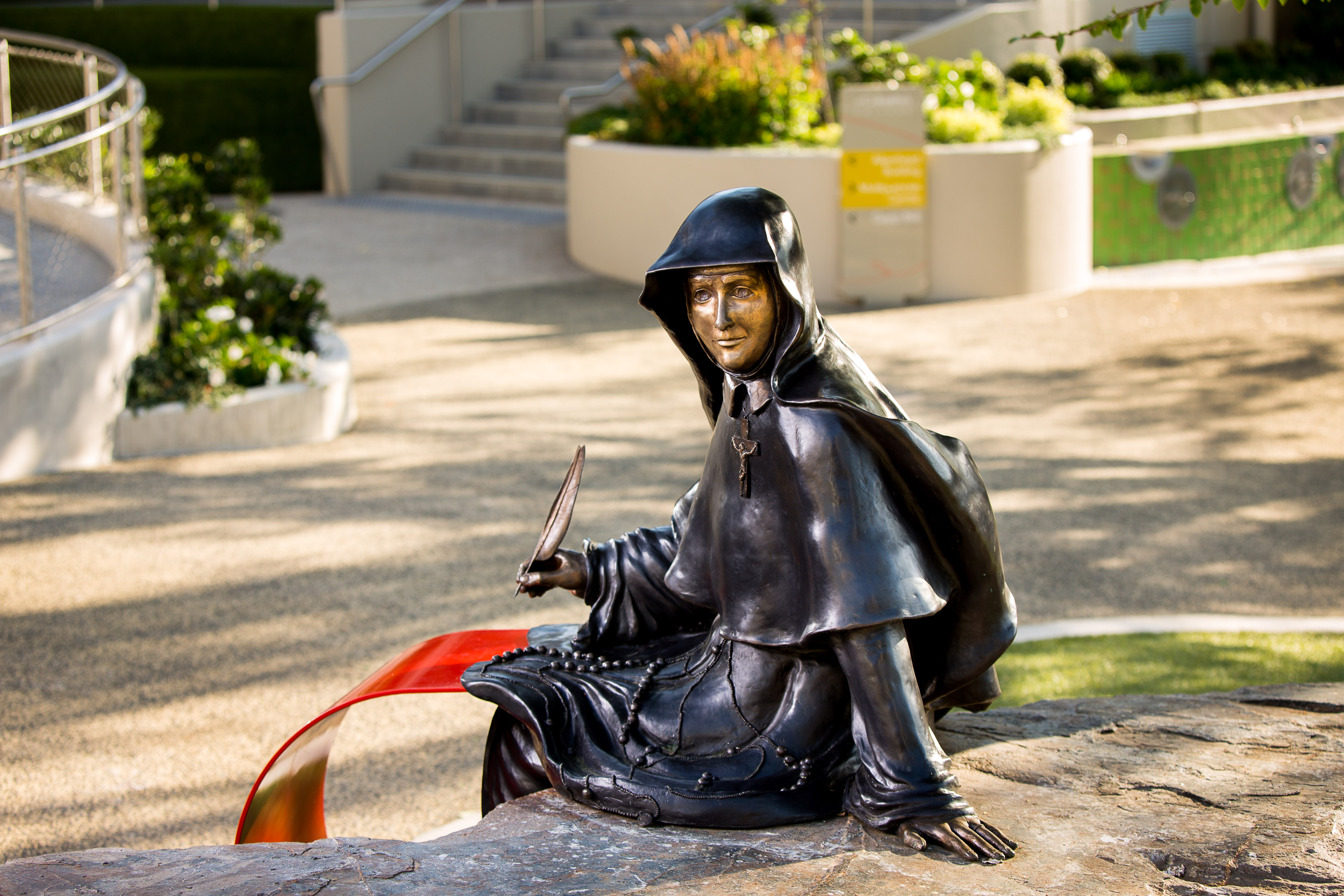 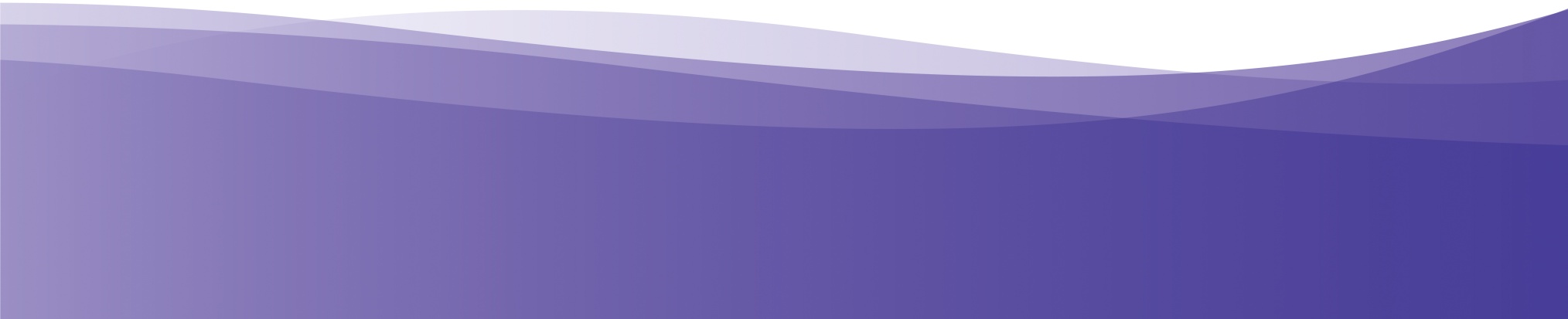 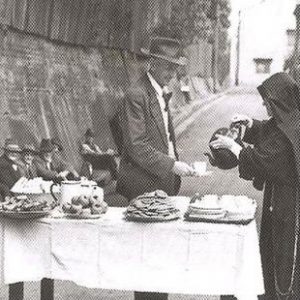 Going to the margins: forward thinking and innovation
Are there further questions that will help your understanding of this indicator for you as Board Director at St Columba’s College?

Is there any aspect of this indicator that is part of the Board 2019 priorities? 

What?
By this everyone will know……MAEA contemporary indicators
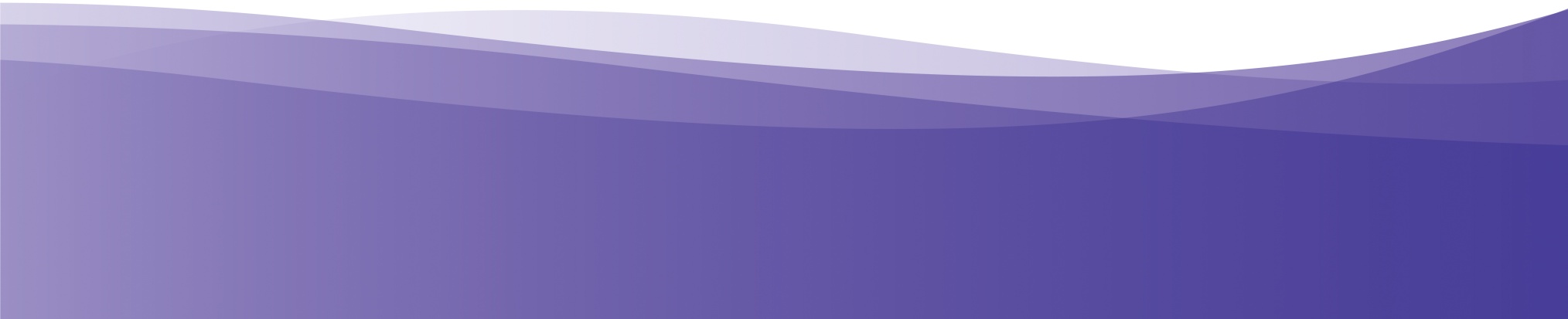